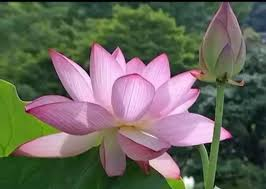 সবাইকে সু-স্বাগতম
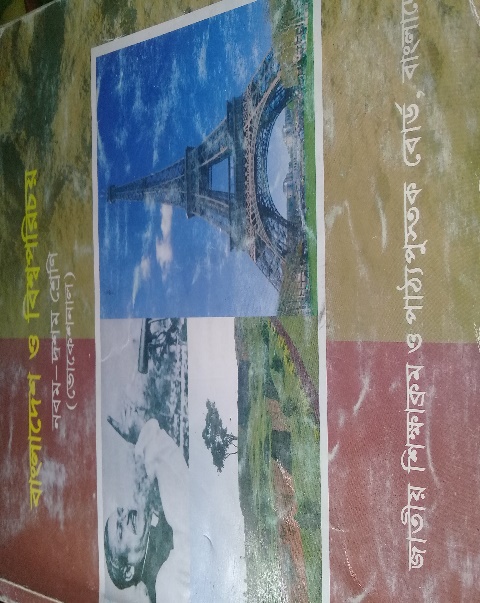 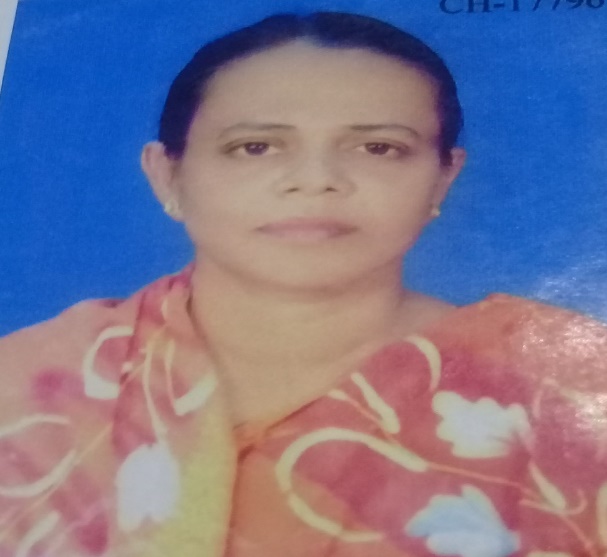 পরিচিতি
মোছাঃ ফেরদৌসী
ভাষা শিক্ষক
কিশোরগঞ্জ টেকনিক্যাল স্কুল এন্ড কলেজ,
কিশোরগঞ্জ।
বাংলাদেশ ও বিশ্বপরিচয়
নবম শ্রেণি
মনোযোগ দিয়ে দেখ
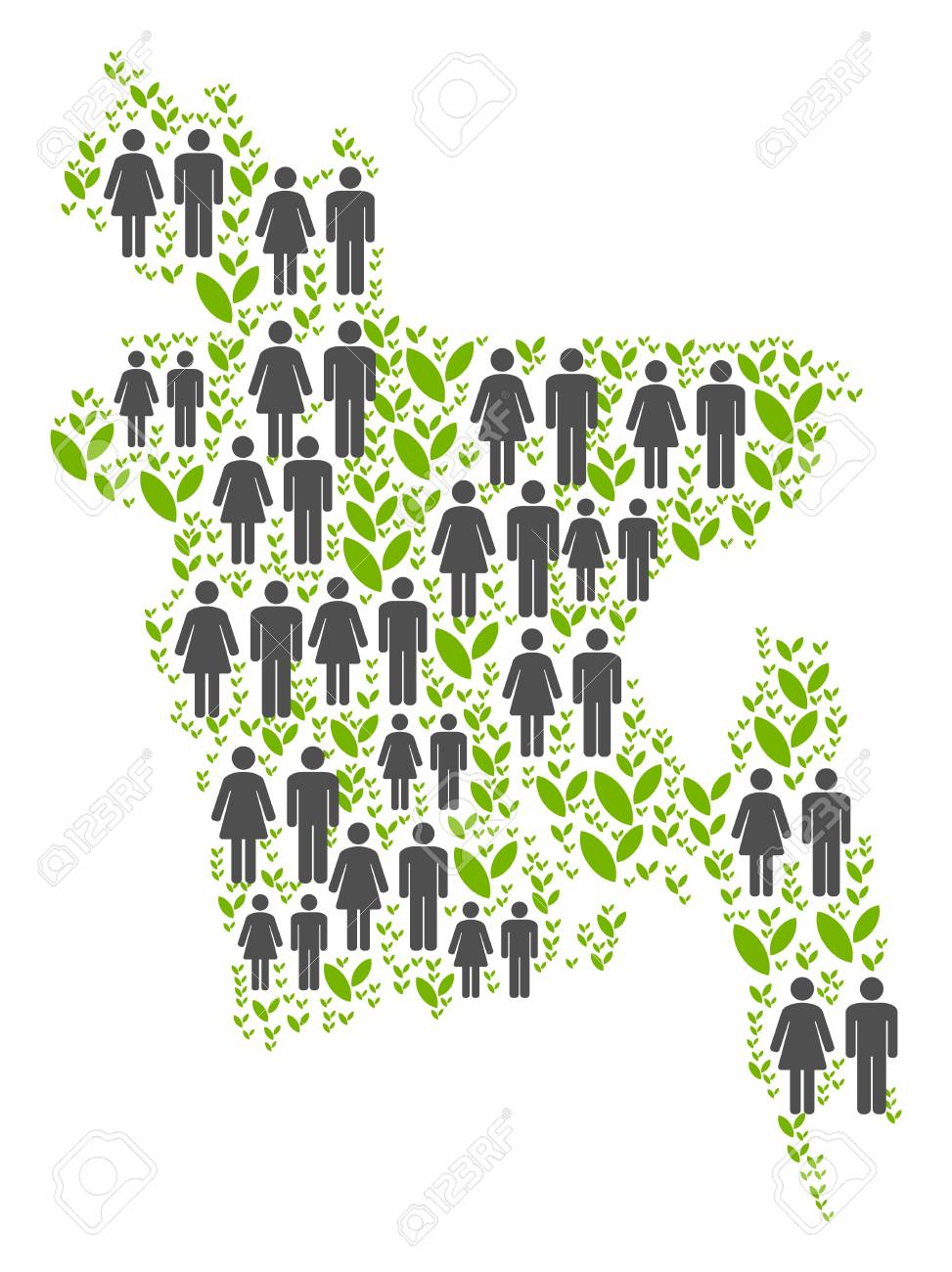 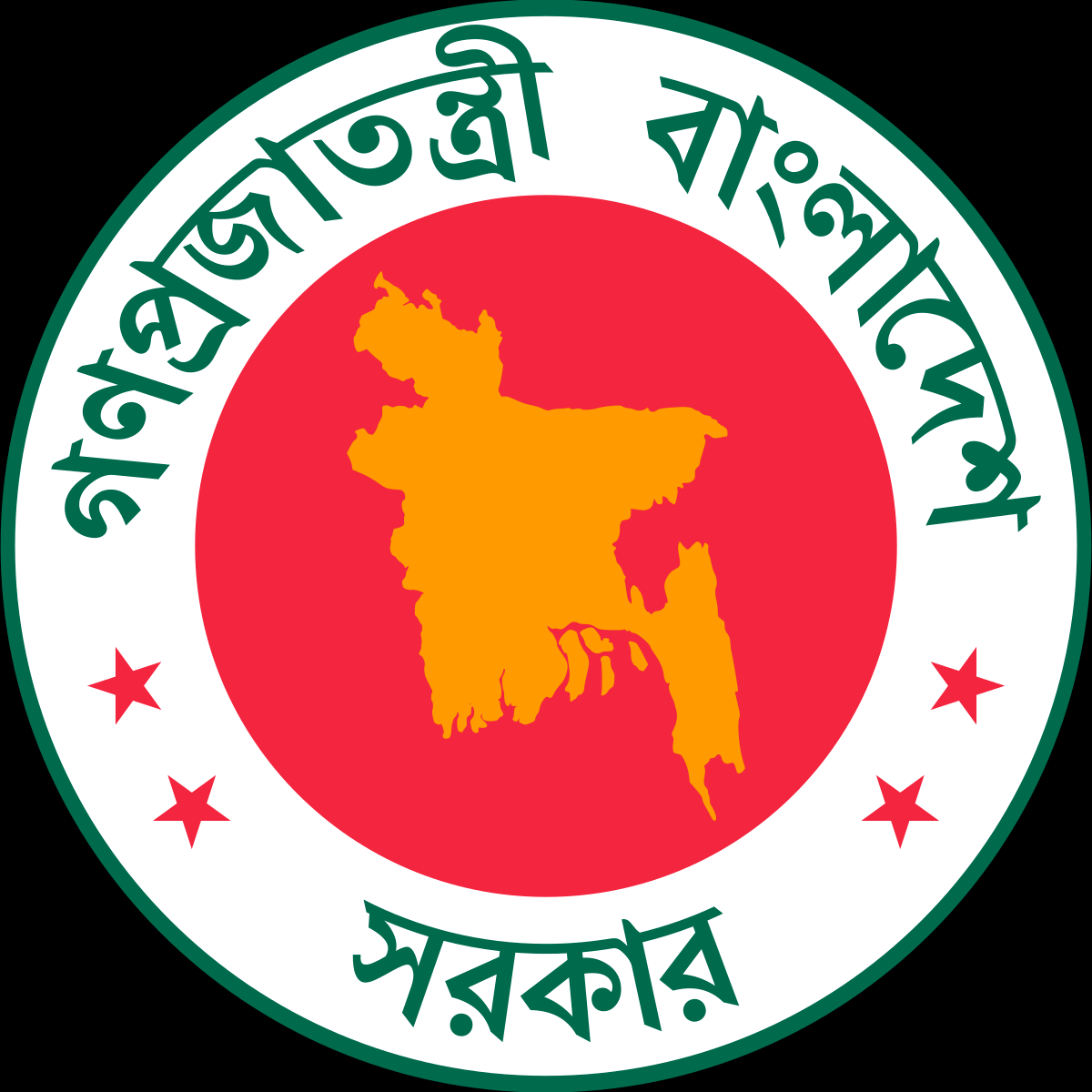 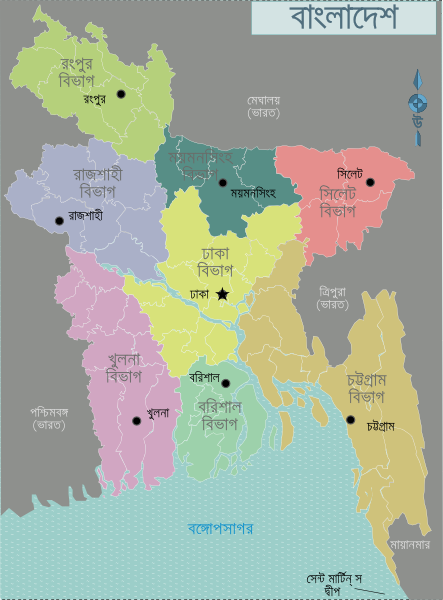 আজকের পাঠ
রাষ্ট্রের উপাদান
শিখনফল
রাষ্ট্রের উপাদান কয়টি বলতে পারবে ।
নিদির্ষ্ট ভূ-খন্ডে কী কী থাকে বলতে পারবে ।
রাষ্ট্রের উপাদানের সমন্বয় গঠন ব্যাখ্যা করতে পারবে।
জনসমষ্টি
রাষ্ট্রের উপাদান
নির্দিষ্ট্র 
ভূ-খন্ড
সার্বভৌমত্ত্ব
সরকার
জনসমষ্টি
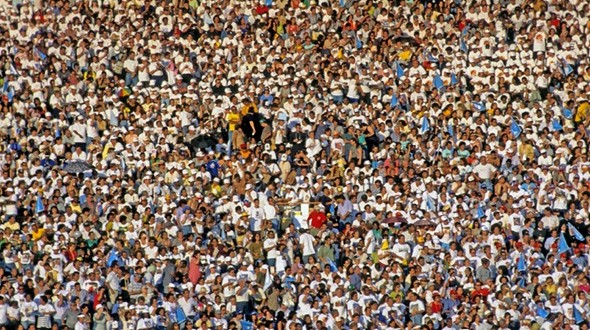 রাষ্ট্রের প্রাথমিক উপাদান হচ্ছে- জনসমষ্টি । তবে এটা কম বেশি হতে পারে। যেমন- বতর্মানে বাংলাদেশে জন সংখ্যা- ১৪ কোটি ৮০ লাখ ।
নির্দিষ্ট ভূ-খন্ড
* স্থলভাগ, *সমুদ্রসীমা, * আকাশসীমা ।
স্থলভাগ
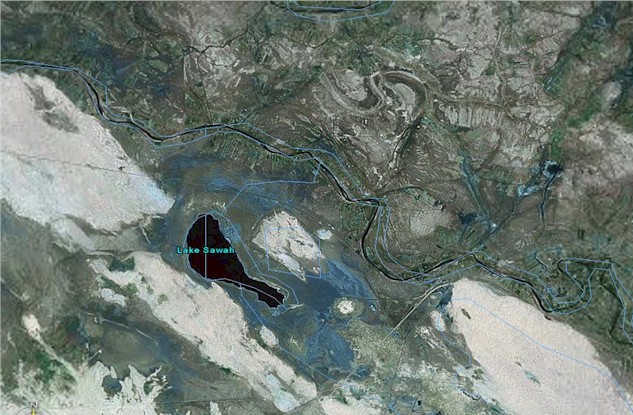 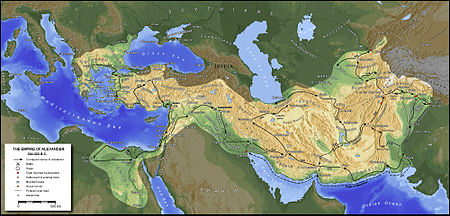 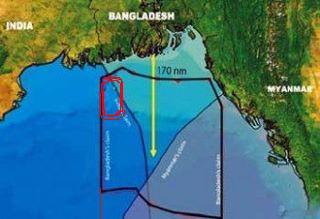 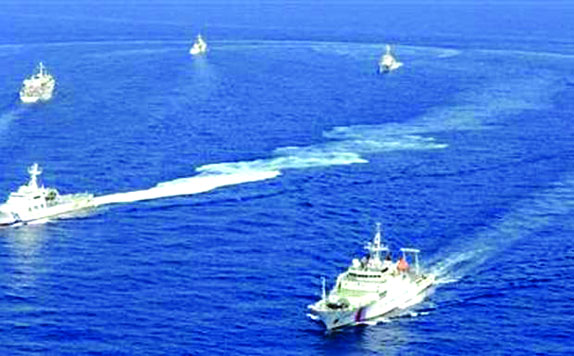 সমুদ্রসীমা
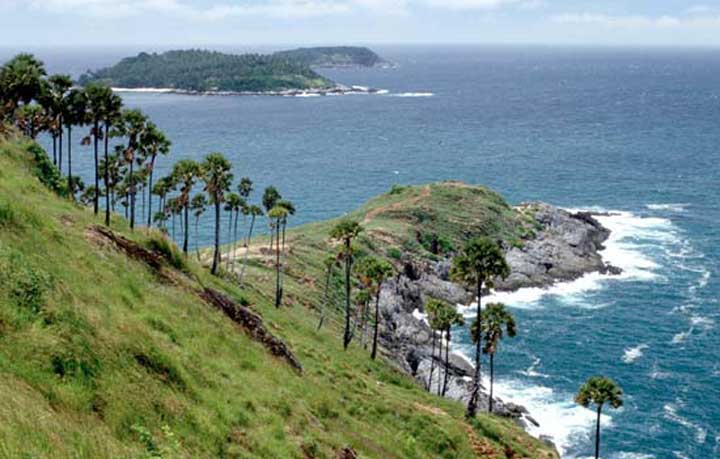 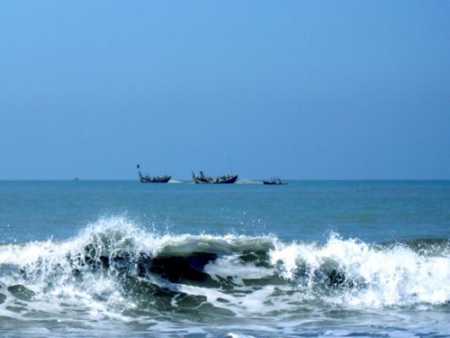 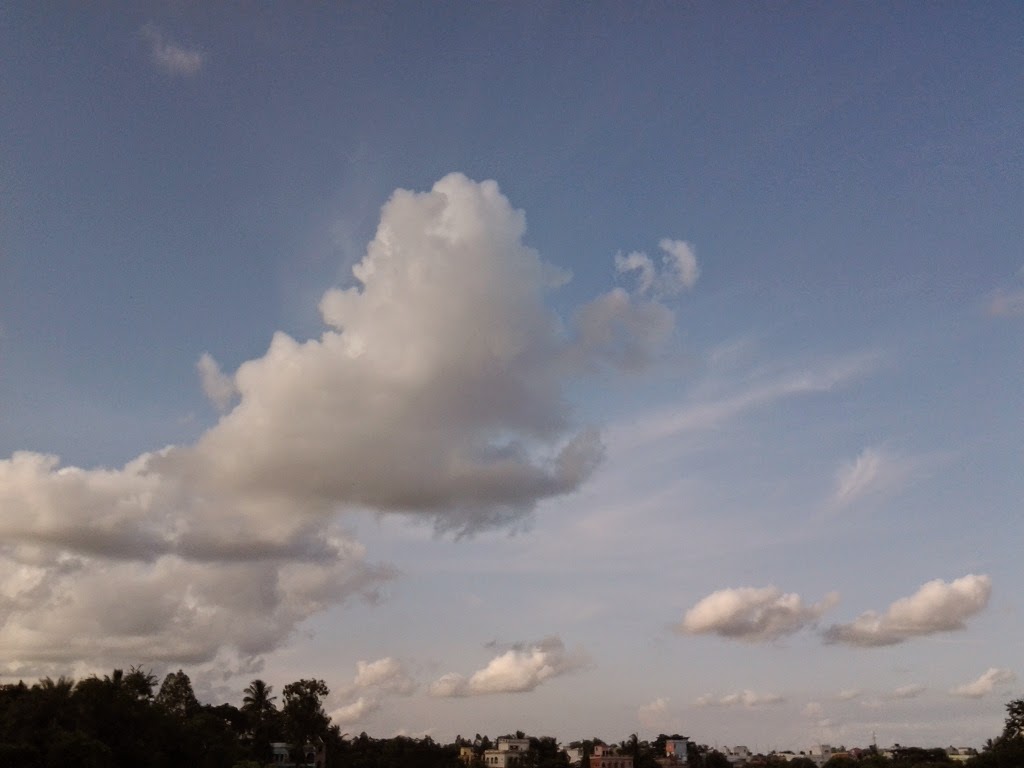 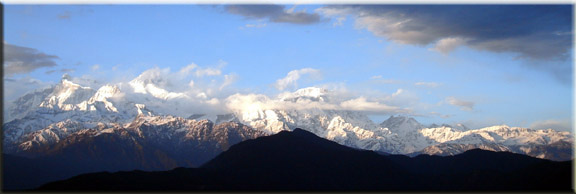 আকাশসীমা
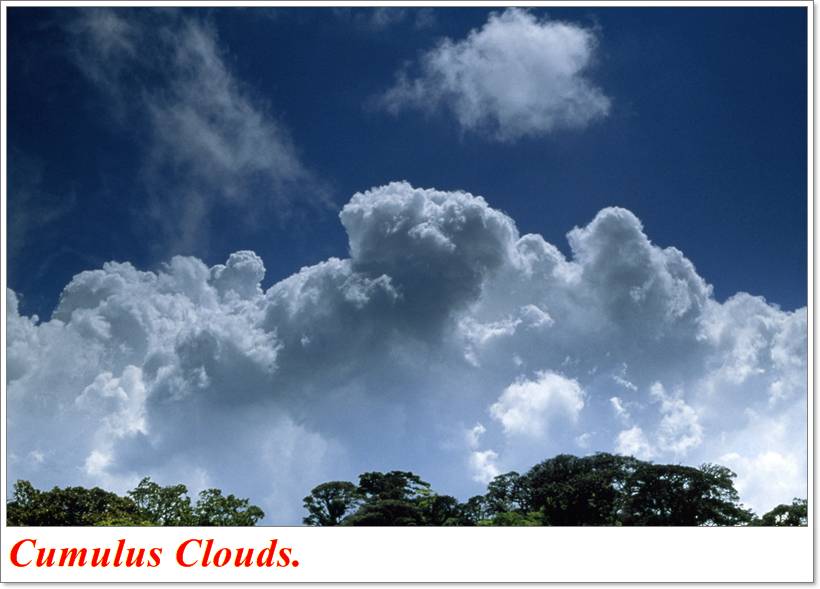 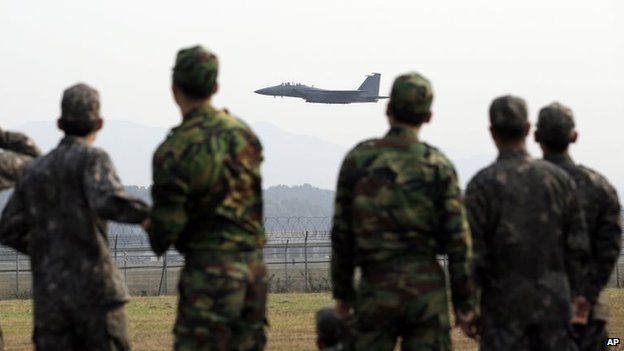 সরকার
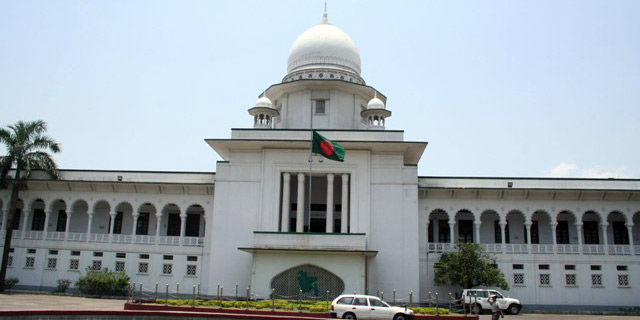 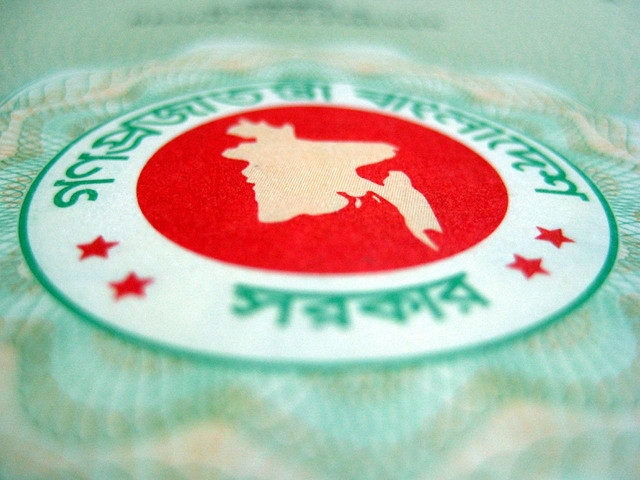 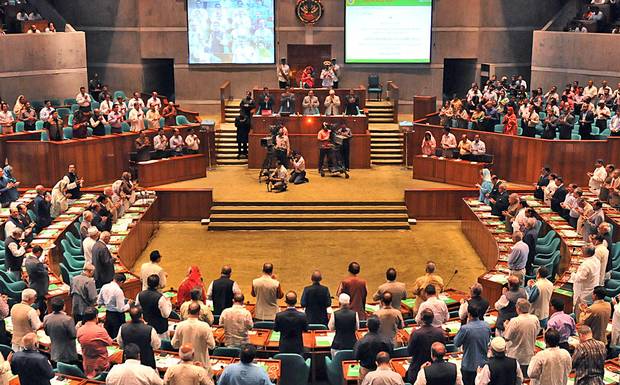 সরকার গঠনের মাধ্যমে নির্দিষ্ট ভূ-খন্ডের উপর কর্তৃত্ব প্রতিষ্ঠিত হয় । সরকার পদ্ধতি বিভিন্ন রাষ্ট্রে বিভিন্ন রকম হতে পারে ।
যেমন- 
গনতান্ত্রিক সরকার, 
রাজতান্ত্রিক সরকার, 
একনায়কতন্ত্র, 
ধনিকতন্ত্র ।
সার্বভৌমত্ব
সার্বভৌমের আদর্শই হলো- আইন, রাষ্ট্রের চুড়ান্ত ক্ষমতাকেই বোঝায়- সার্বভৌমত্ব । সার্বভৌম ক্ষমতার দু’টি দিক রয়েছে- 
	       ১. অভ্যন্তরীণ ।  
	       ২. বাহ্যিক ।
মূল্যায়ন
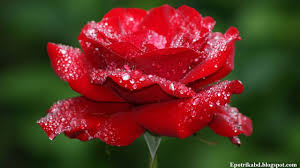 সবাইকে ধন্যবাদ